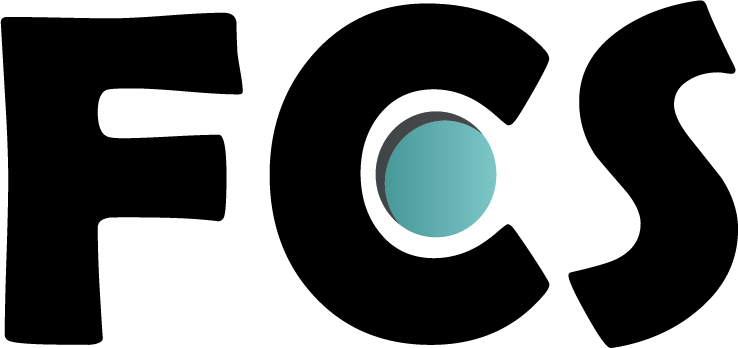 Maintenance Training10.23.19
Focused Car Wash Solutions Corp.
Focused Chemical Solutions LLC
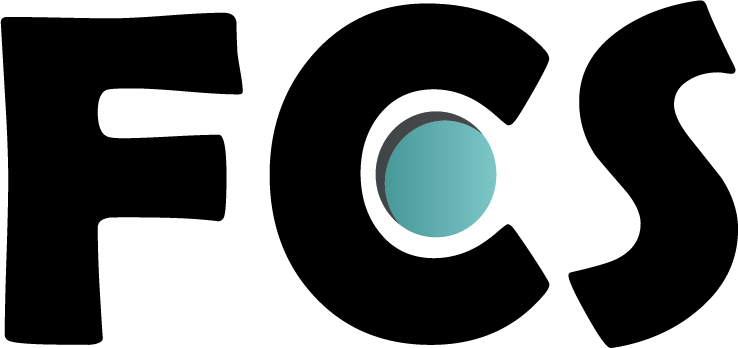 9:00 	 	Welcome

9:15		Goals

9:20		Definition

9:30		Time Based vs. Car Based

9:45		Safety

9:50		The Importance of Records

10:00		Maintenance Pyramid

10:20		Break

10:30		Seasonal

10:40		Tasks

11:00		Inspections

11:30		Minor Adjustments

12:00		Q & A
Focused Car Wash Solutions Corp.
Focused Chemical Solutions LLC
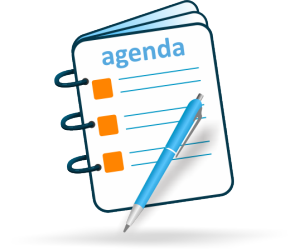 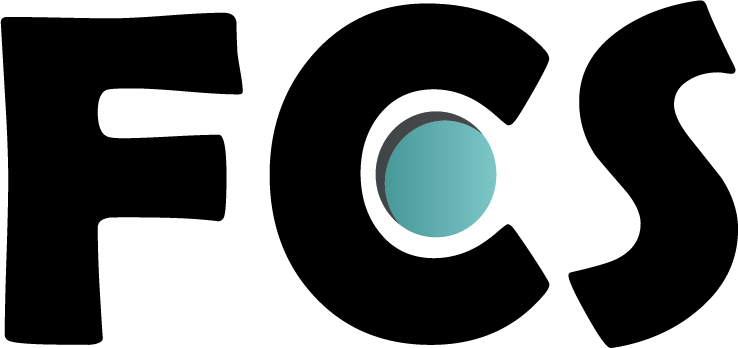 Focused Car Wash Solutions Corp.
Focused Chemical Solutions LLC
Keep YOUR wash running smoothly:

Tasks

Inspections

Minor Adjustments





Repairs

Replacement
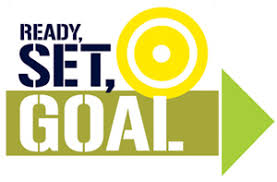 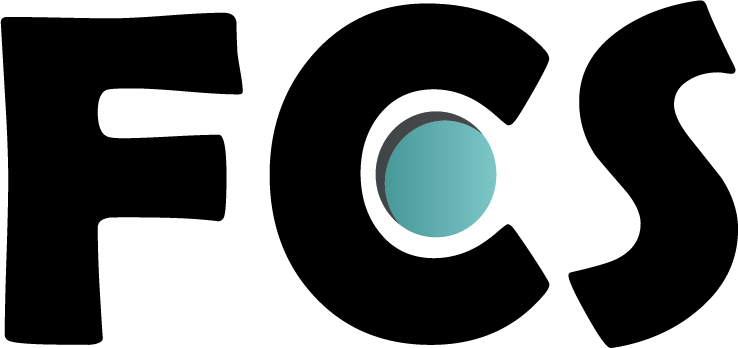 Focused Car Wash Solutions Corp.
Focused Chemical Solutions LLC
MAINTENANCE:

The process of preserving someone or something:


The assumption from the above statement is that the system or component was installed and operating correctly to start

If you don’t start from the right place you will forever be behind until the root problem shows up-you will be maintaining a band aid until the system fails.
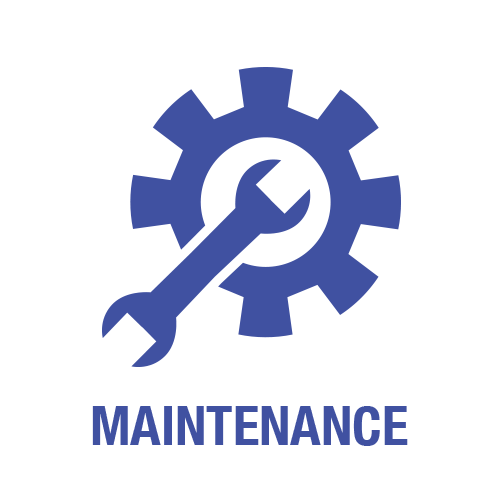 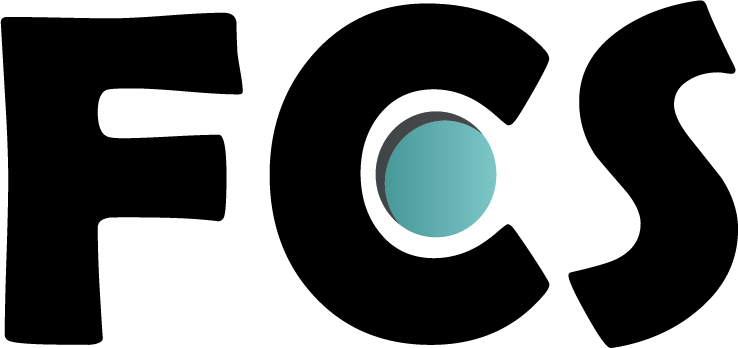 Focused Car Wash Solutions Corp.
Focused Chemical Solutions LLC
SAFETY


Proper Equipment
Ear Protection
Safety Glasses
Chemical-gloves, aprons, ventilation, etc

E-Stops
Always push the emergency stop in the area you are working
Lost toes/broken foot

Lock Out/Tag Out
Electricity is no joke!
Motor started/stitches over several fingers
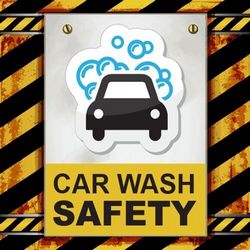 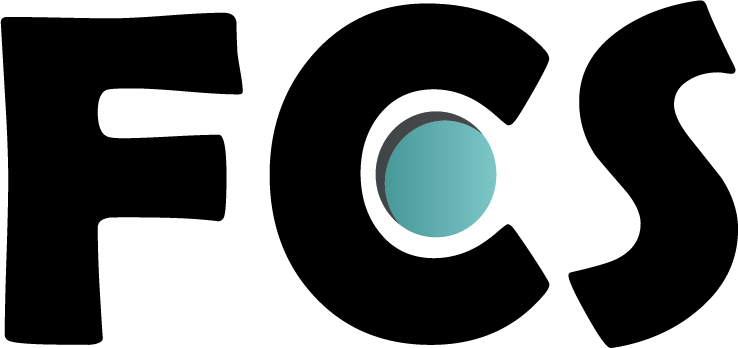 Focused Car Wash Solutions Corp.
Focused Chemical Solutions LLC
TIME BASED vs CAR COUNT BASED

Some things need to be done regardless of cars-oil & grease break down even if they are not in use, seals dry and rot.

Generally speaking I am a fan of time vs car count, one less thing to keep track of-maintenance software does not integrate with your car count
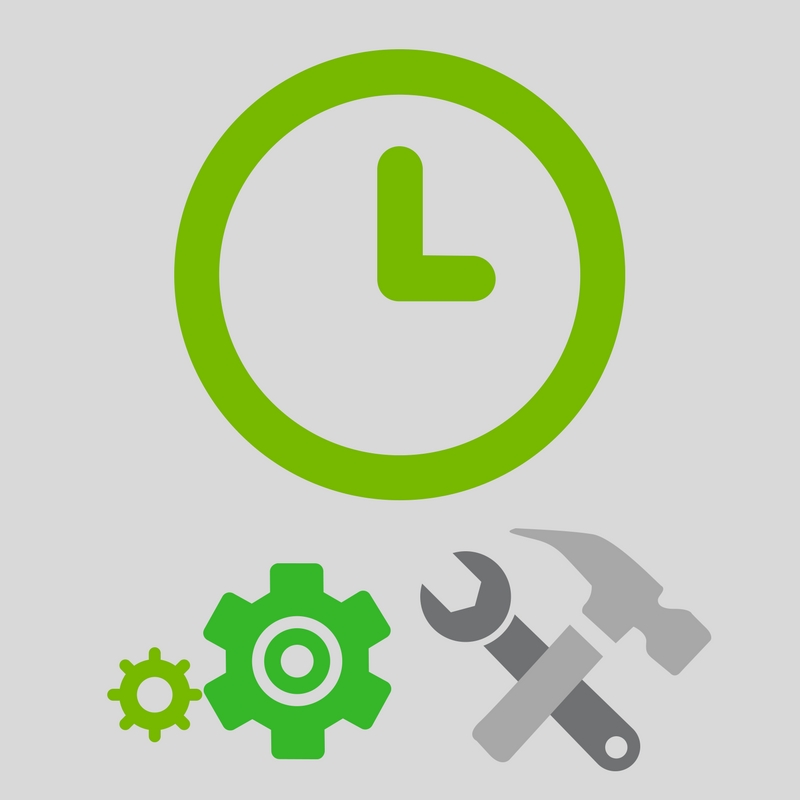 VS.
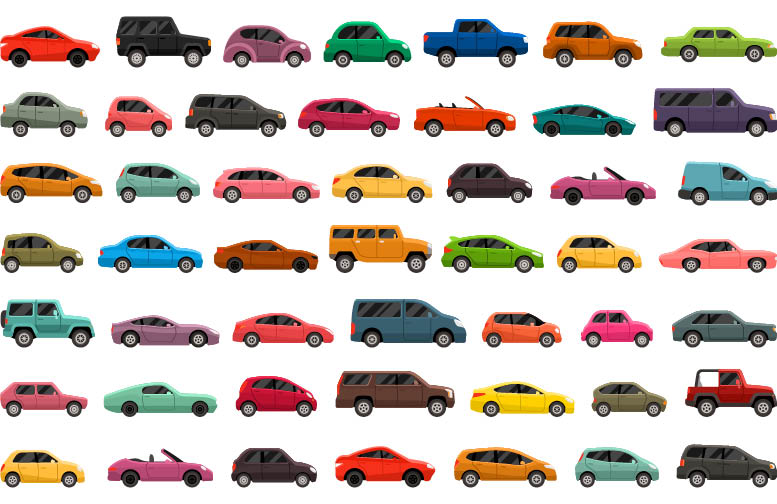 Why Keep a History?

Paper vs. Digital

Feelings vs. Actual
This equipment always breaks?


Was there an event or is this something we missed

Insurance claims
Damage
Slip and Fall

Operational Discipline/Oversight



https://app.carwashos.com/login
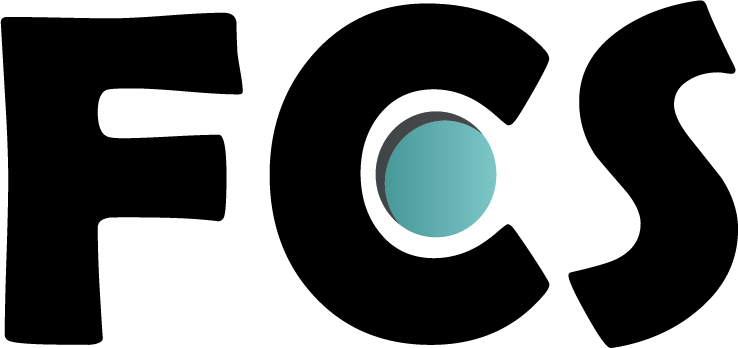 Focused Car Wash Solutions Corp.
Focused Chemical Solutions LLC
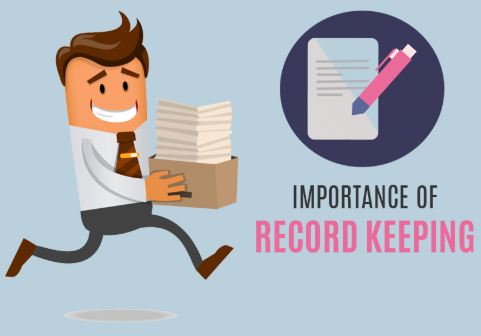 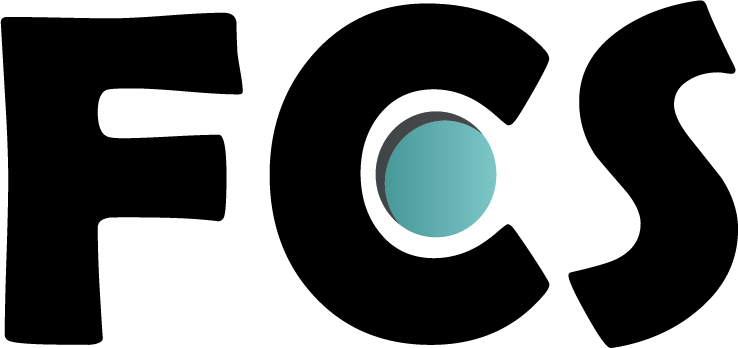 MAINTENANCE PYRAMID
Focused Car Wash Solutions Corp.
Focused Chemical Solutions LLC
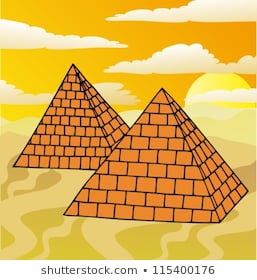 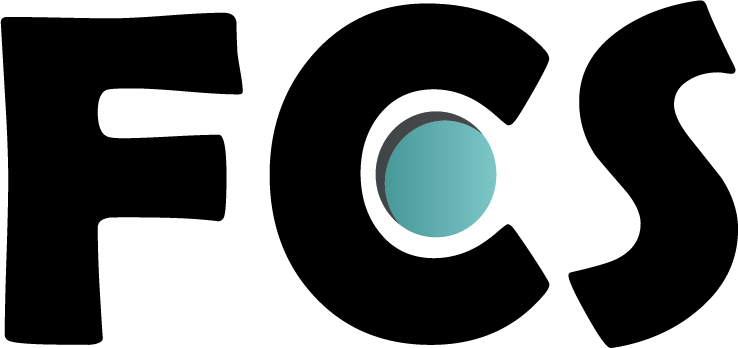 Focused Car Wash Solutions Corp.
Focused Chemical Solutions LLC
Some Items are more seasonal, you could call that time based but they change with seasons:

Summer:
Office AC

Fall:
Office and Tunnel Heaters

Winter:
Floor Heat Boilers; glycol system
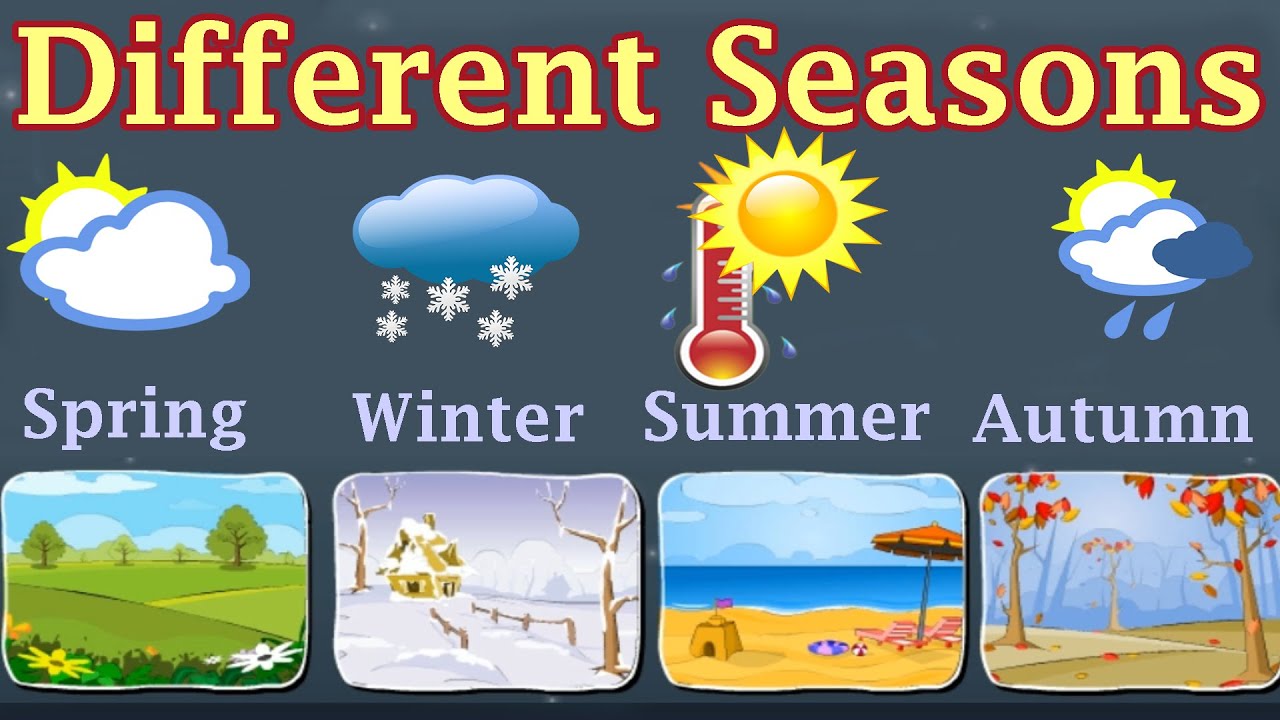 Tasks:

Goal: provide preventive maintenance that will keep a system or equipment in operation.

Mostly time based items.

Flange Bearings
Pillow Block Bearings
UHMW Bushings
Oil Changes
Filter Changes
Screens
Low Level 
Shocks & Cylinders
Foamers
TDS
pH
Water Softener
Vacuum Systems
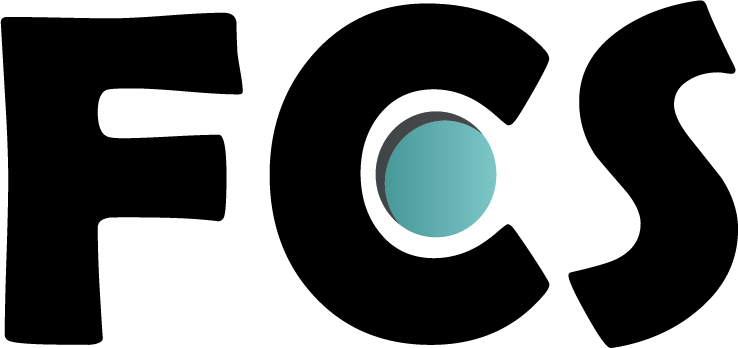 Focused Car Wash Solutions Corp.
Focused Chemical Solutions LLC
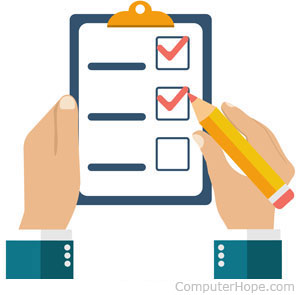 Inspections

Goal of inspections:identify systems or equipment that are in need of minor adjustment, replacement or repair.

Mostly car count based events; these are items that wear out with use.

Inspections might create tasks and create minor adjustments or scheduled repairs.

Examples:
Conveyor (Belt, sprockets, rollers)
Wash Material
Bolts/Welds
Re-claim tanks
Arches/Nozzles
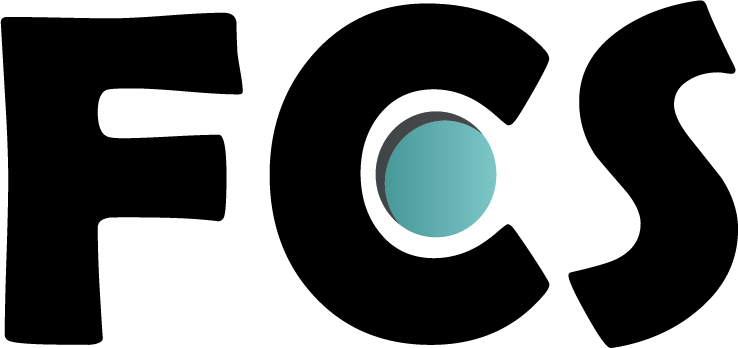 Focused Car Wash Solutions Corp.
Focused Chemical Solutions LLC
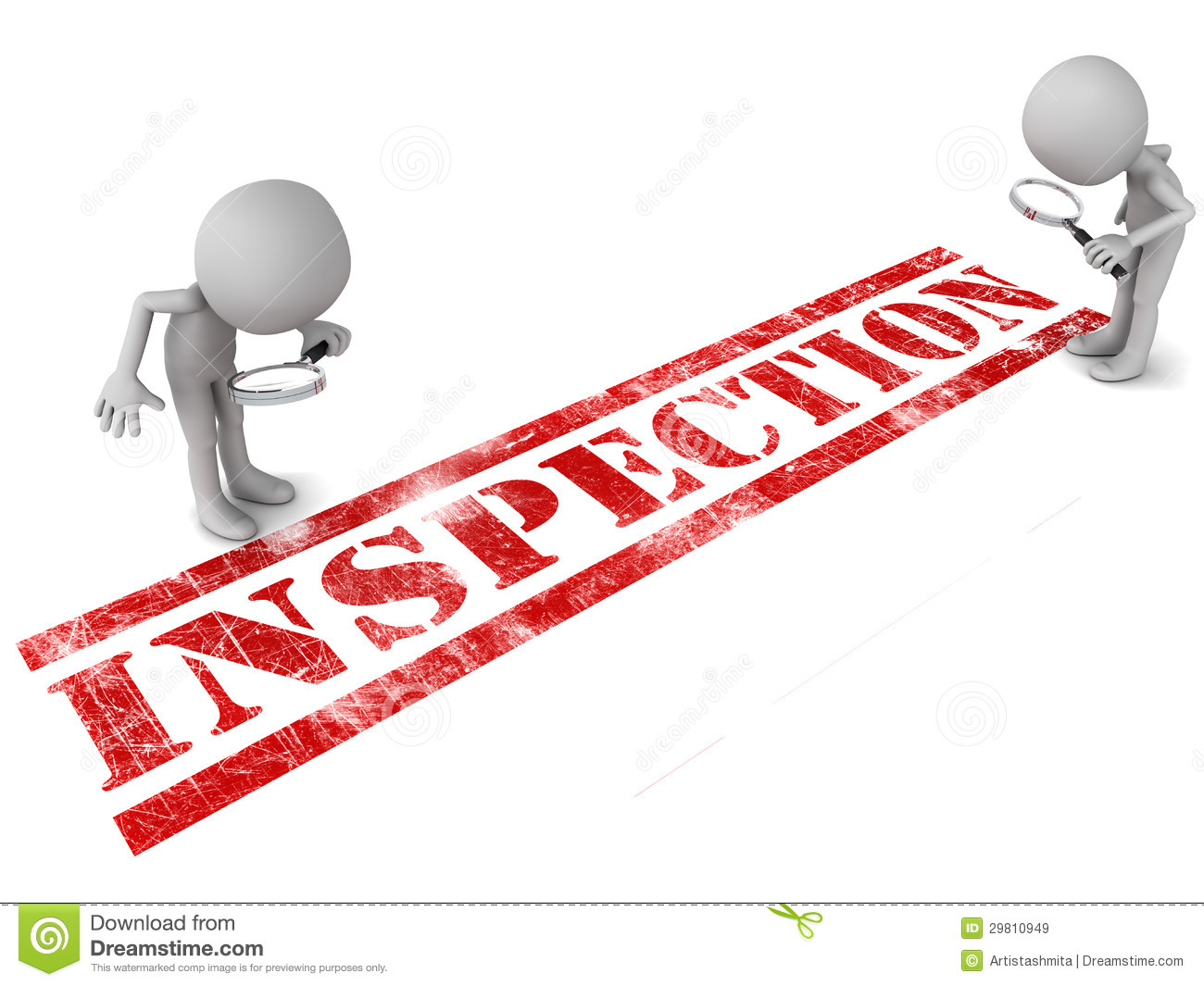 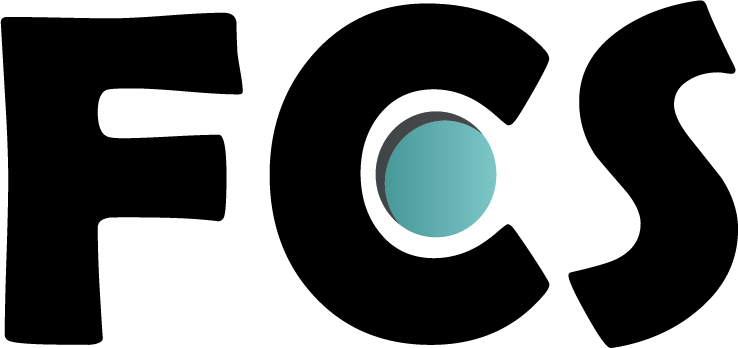 Minor Adjustments

Conveyor Adjustments/Stretch
Pressure Adjustments
Wrap/Brush Adjustments
Focused Car Wash Solutions Corp.
Focused Chemical Solutions LLC
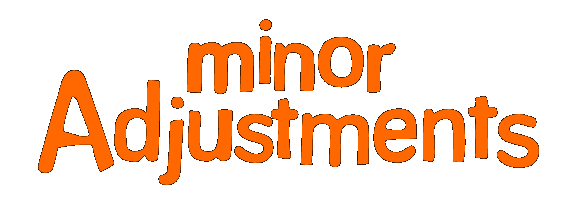 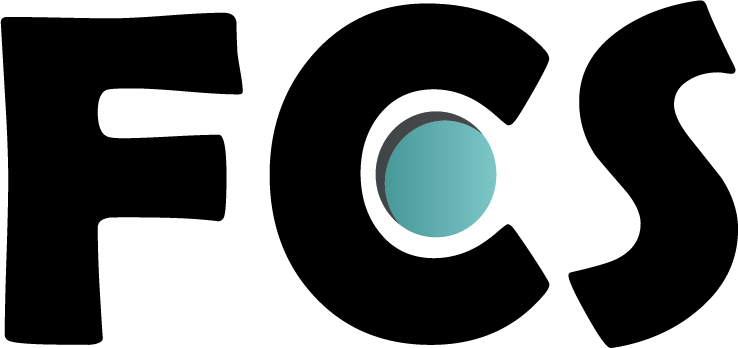 Focused Car Wash Solutions Corp.
Focused Chemical Solutions LLC
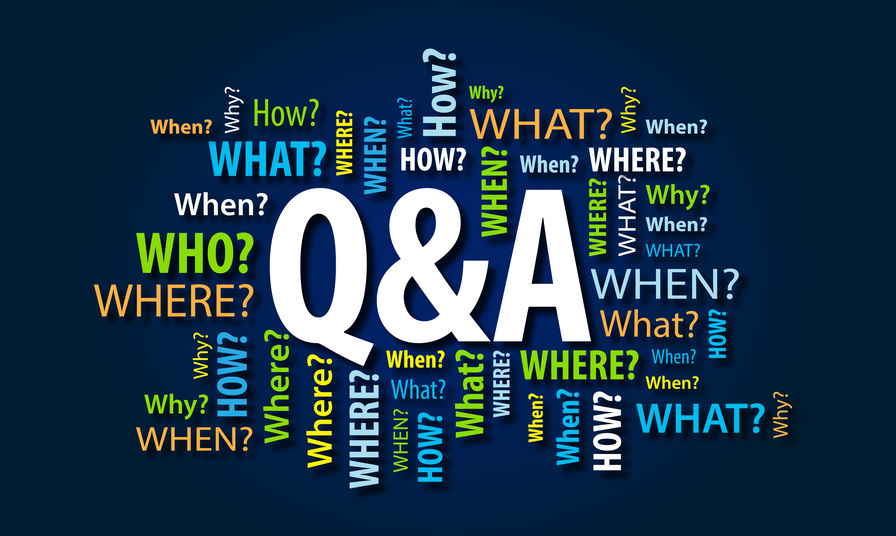 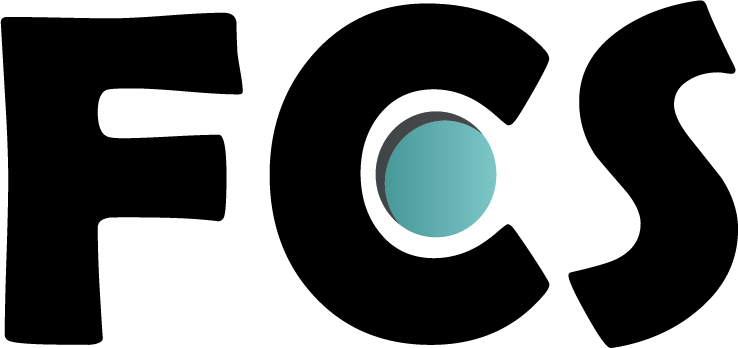 Focused Car Wash Solutions Corp.
Focused Chemical Solutions LLC